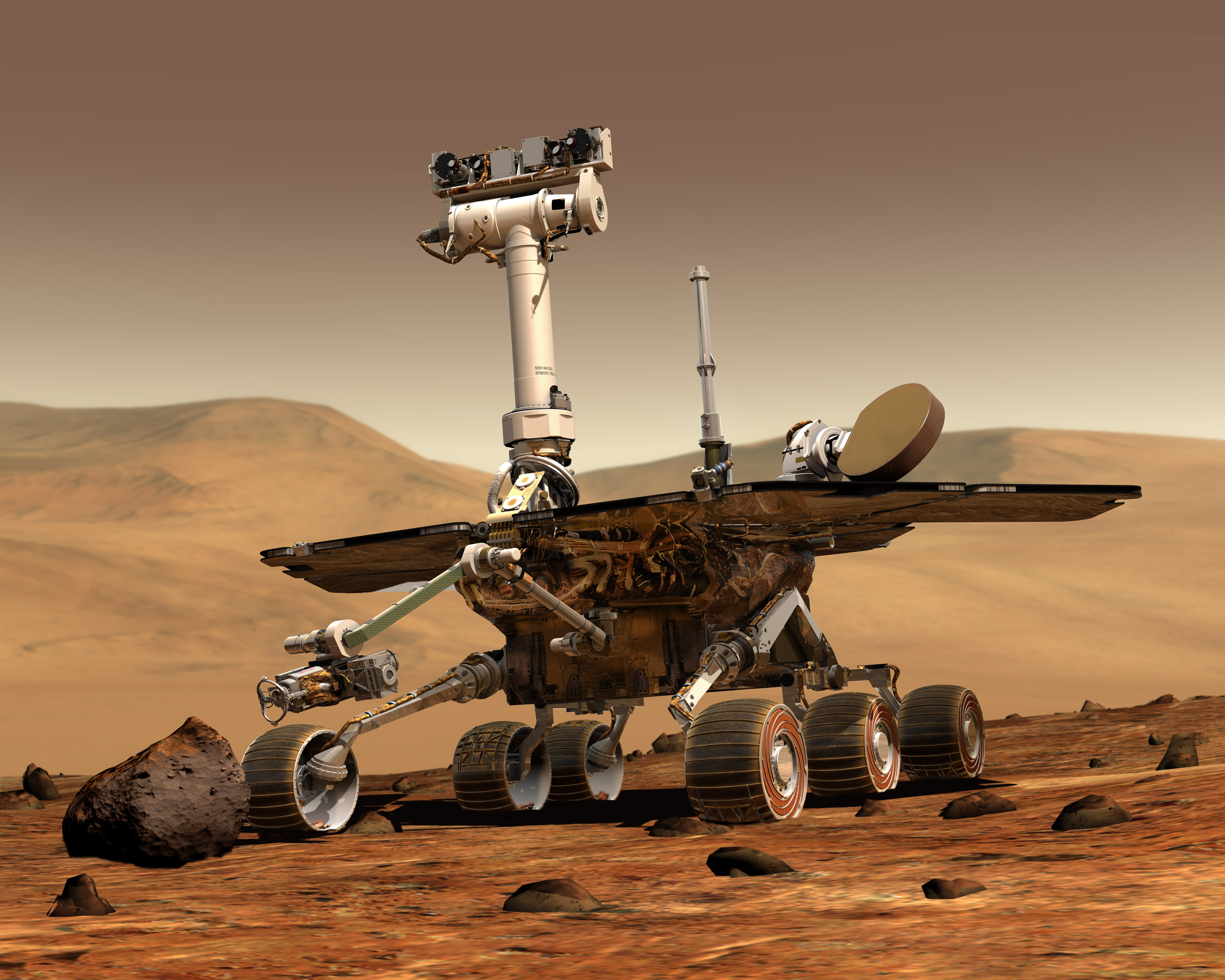 Opportunity
Fait par Samuel Giroux
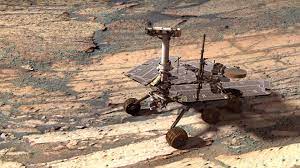 Pays: États-Unis
Anné:2003
Quoi: Rover
À retenir : Rover sur Mars